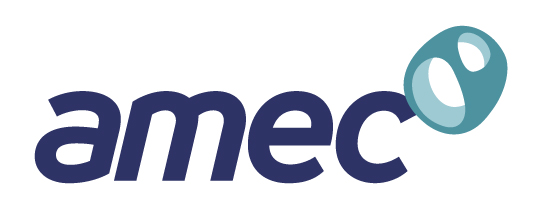 Introduction
Actinide and Radiostrontium Analysis Method Validation


Synthesis and Characterisation of precursors for pre-arranged complexants: para-substituted BTP and BTPhen derivatives as N-donor centres


Nuclear Fuel Recycle: Are there NO Issues?


Development of IDEaL


Effect of insoluble fission products on the generation of Ag(II) for the dissolution of MOx fuel
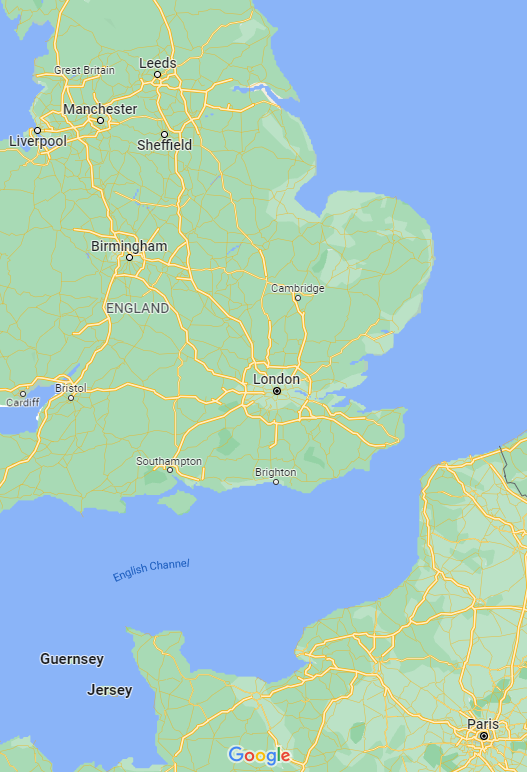 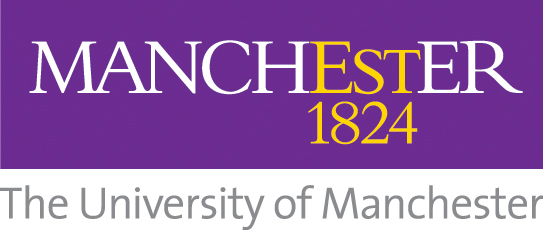 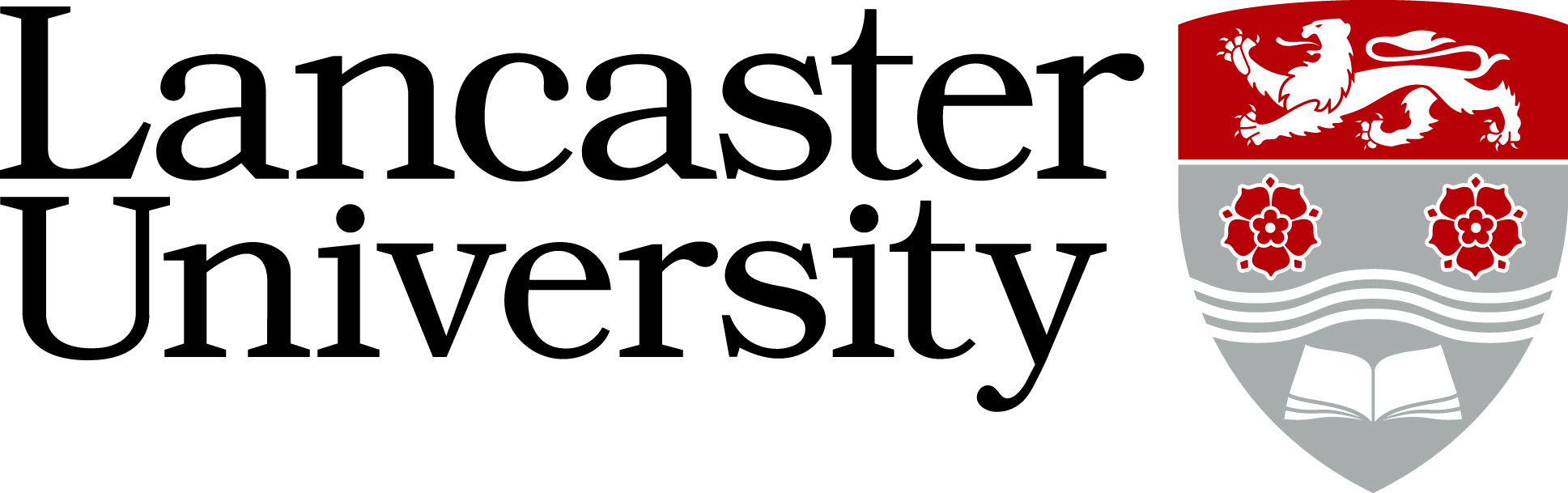 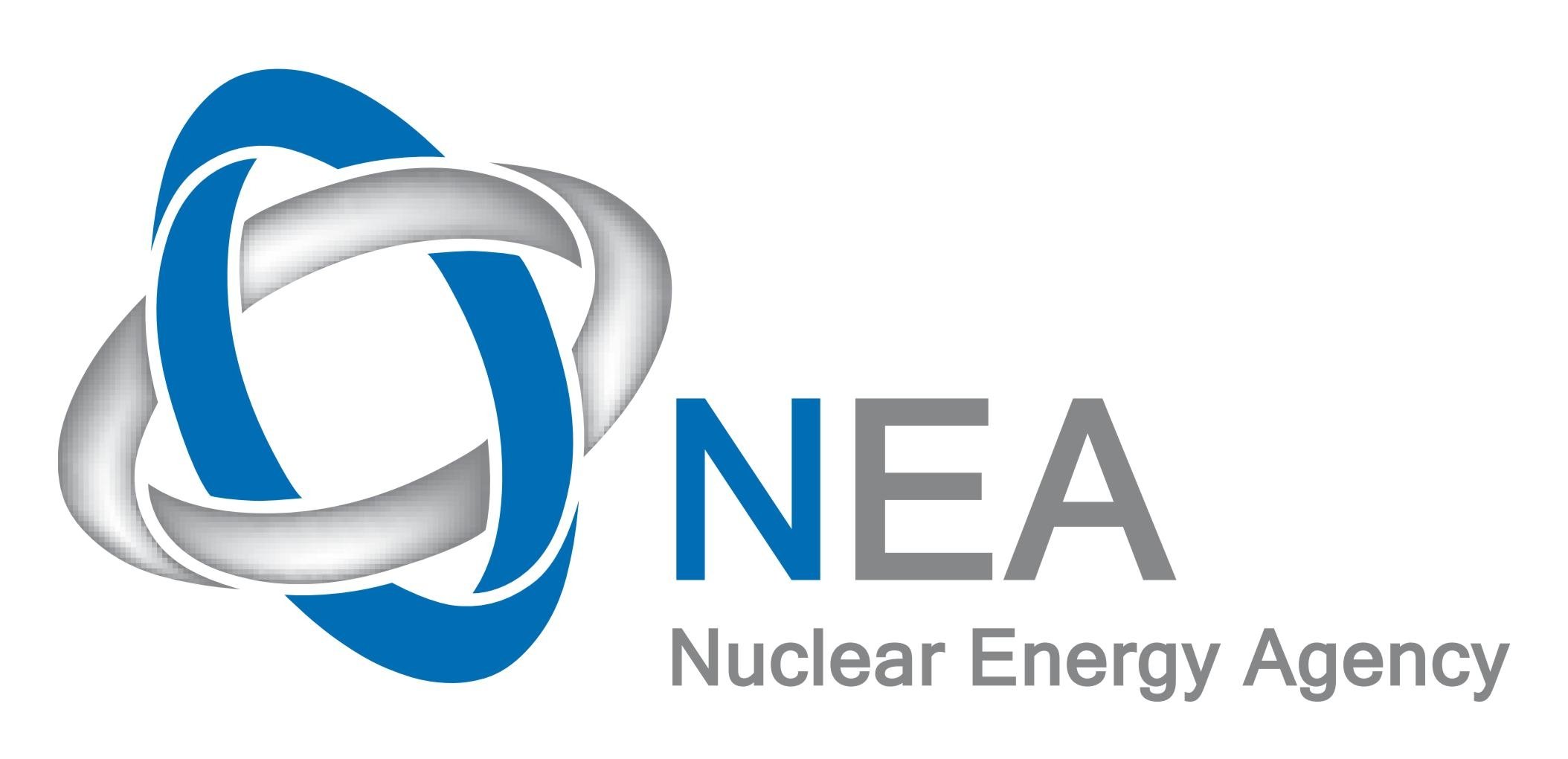 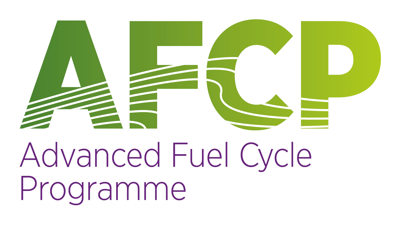 1
Noble Gas Trapping
Immobilizing noble gas atoms in a controlled way has a wide range of potential applications.
These include;
production of radiological medical isotopes
Mitigation of radionuclidic release
We plan to produce and investigate silicate cage materials for this purpose
2
Separation of Tb/Dy
Terbium is an emerging theranostic element that has four medically relevant radioisotopes (149Tb, 152Tb, 155Tb, and 161Tb)
Tb-161 (β− emitter, t1/2 = 6.90 days)
Theranostics is the administration of a diagnostic agent with the same or similar properties to that of the potential therapeutic agent
This allows for targeted treatment of the disease with high specificity, improved quality of patient care, and helps to monitor response to therapy
Terbium-161 is a highly promising isotope for targeted cancer treatment due to its unique characteristics of radiation emitted, which includes both Auger electrons and short-range beta particles.
We are planning to produce Tb-161 by irradiation of natDy 
Literature regarding Dy/Tb separation is limited.
3